Волонтерские проекты Центра детско-юношеского туризма «Космос» города Челябинска
Основные направления волонтерской деятельности Центра «Космос»
Волонтерство на спортивных соревнованиях
Благодаря сотрудничеству с Федерацией спортивного туризма Челябинской области воспитанники Центра имеют возможность принимать участие в организации и проведении соревнований муниципального и регионального уровня. 
В Центре функционирует система подготовки юных судей.
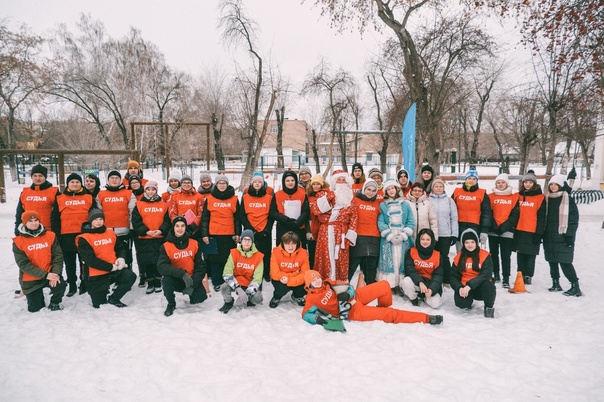 Основные направления волонтерской деятельности Центра «Космос»
Волонтерство на спортивных соревнованиях.
В судействе официальных соревнований ребята могут принимать участие с 14 лет. Работая в судейских бригад в качестве волонтёров, ребята получают полезный опыт. 
Юные волонтеры учатся работать в команде, работают с спортсменами разных возрастов, осваивают навыки работы с документами.
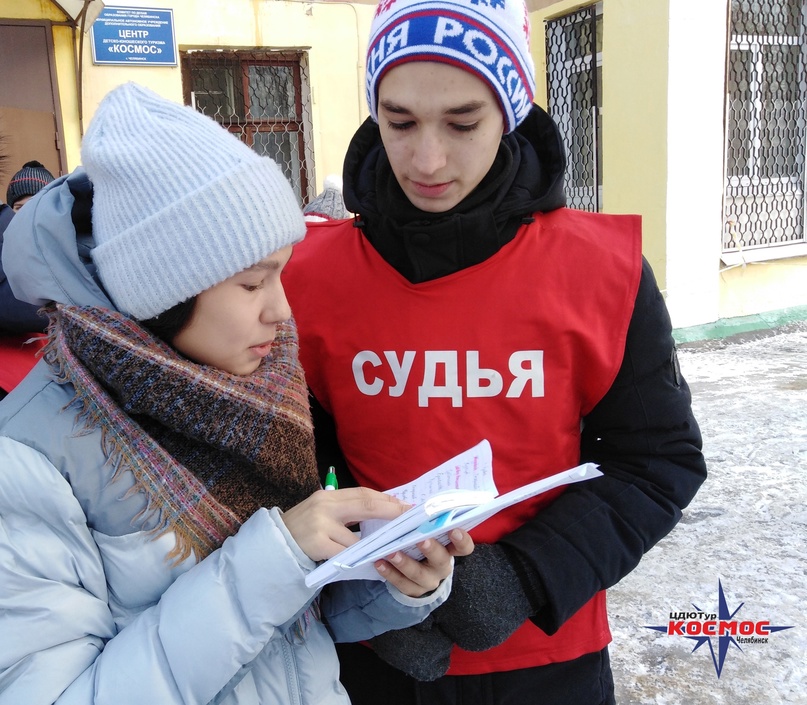 Основные направления волонтерской деятельности Центра «Космос»
Волонтерство на массовых мероприятиях.
Центр – организатор массовых мероприятий муниципального и регионального уровней.
В проведении большинства мероприятий, проводимых Центром «Космос» участвуют юные волонтеры организации, а также приглашённые волонтеры.
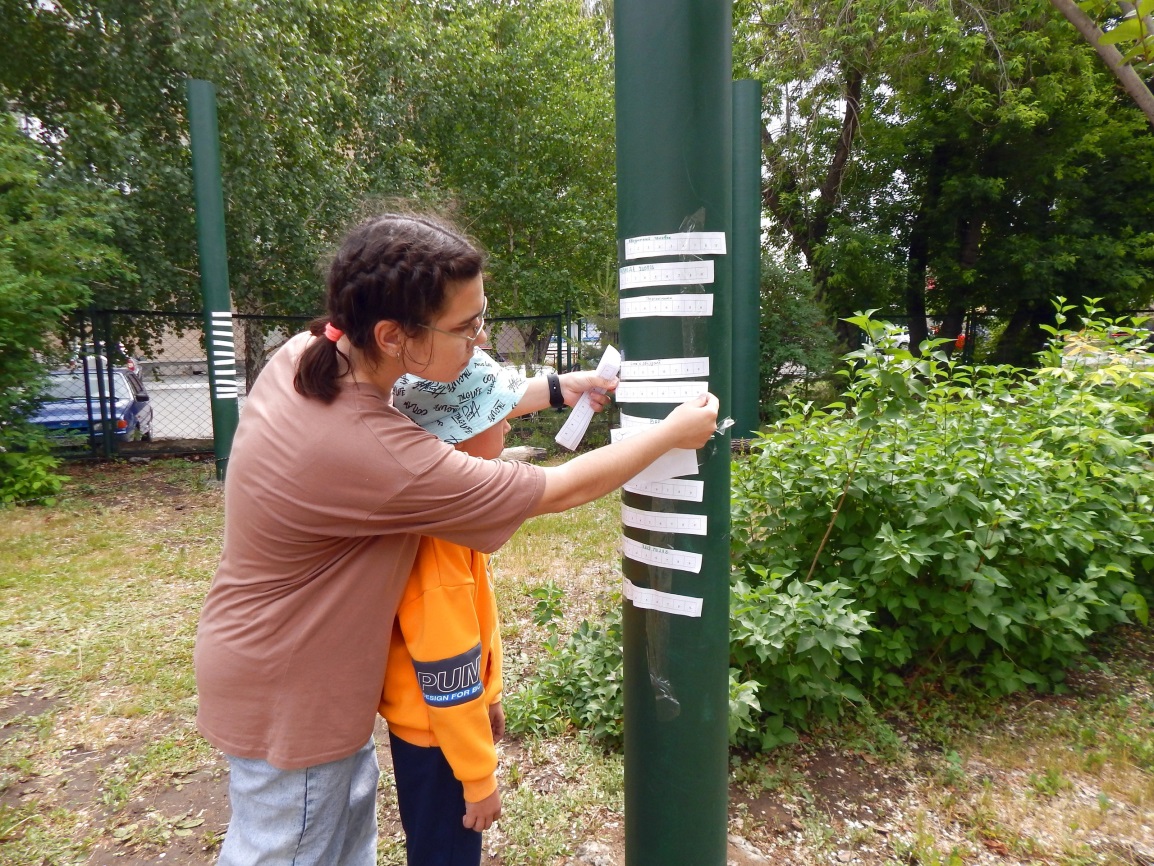 Основные направления волонтерской деятельности Центра «Космос»
Волонтерство на массовых мероприятиях
Центр часто выступает соорганизатором массовых мероприятий.
Ежегодно мы «волонтерим» на городском массовом физкультурно-спортивном мероприятии «Городская прогулка».
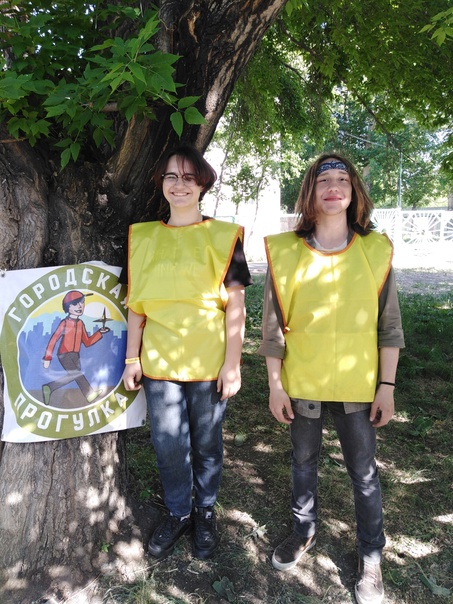 Основные направления волонтерской деятельности Центра «Космос»
Волонтерство на массовых мероприятиях
В 2023 году ребята Центра стали волонтерами 7 турслетов проекта волонтёрского движения "Мировые песни" на тему "Я счастлив тем, что моя Родина - Урал!" в рамках Марафона авторской песни России 2022-2023 (традиции событийного туризма).
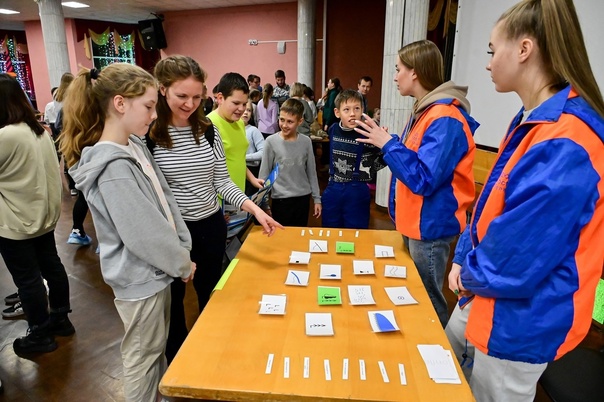 Основные направления волонтерской деятельности Центра «Космос»
Экологическое волонтерство.
Юные волонтеры Центра принимают участие в экологических акция.
С 2018 года ежемесячно (кроме летнего периода) наши ребята участвуют в акции «Разделяйка».
Акцию по раздельному сбору отходов «Разделяйка» проводит Челябинская региональная общественная организация развития экологической культуры “Сделаем”.
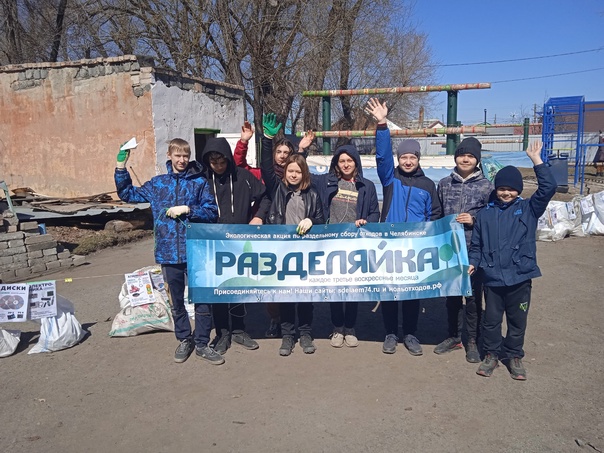 Основные направления волонтерской деятельности Центра «Космос»
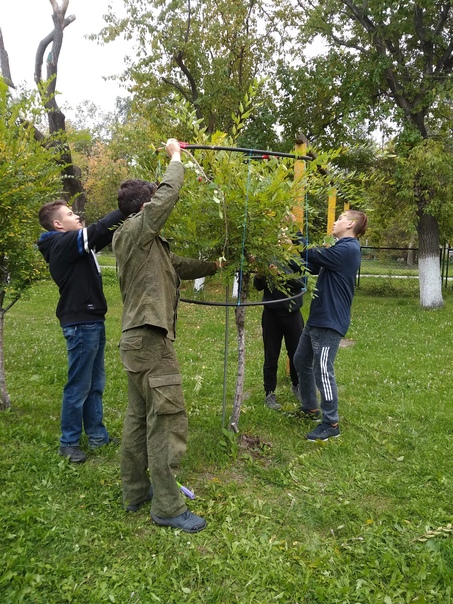 Экологическое волонтерство.

Волонтёры Центра принимают участие в благоустройстве территории учреждения.
Основные направления волонтерской деятельности Центра «Космос»
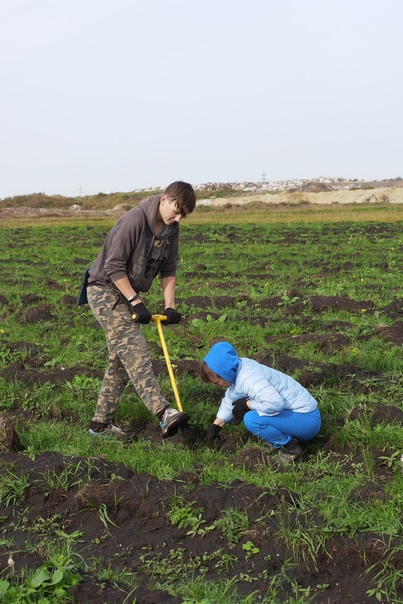 Экологическое волонтерство.

Традиционно воспитанники нашего учреждения принимают участие в посадках леса. 
Мы сажали деревья и на территории нашего города и выезжали в другие районы Челябинской области.